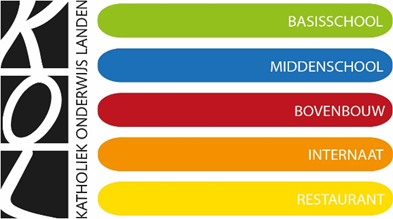 Maak de juiste studiekeuze in  de 3de graad
Nancy Snoekx15 maart 2021
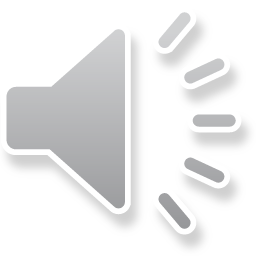 Inhoudstafel
Ons pedagogisch project
Waarom kies je voor onze school?
De modernisering: Wat en hoe?
Overzicht van studierichtingen in de 3de graad
Doorstroom- of dubbele finaliteit? Welke keuze maak je?
Nieuw! Nieuw! Keuze-uur in de 3e graad
Domein Taal & Cultuur: Latijn-Talen en Latijn-Wiskunde & lessentabel
Domein STEM: Wetenschappen-Wiskunde & lessentabel
Domein Economie & Organisatie: (1) Economie-Talen en Economie-Wiskunde & lessentabel (2) Marketing & Management (Handel) & lessentabel
Domein Maatschappij & Welzijn: Humane Wetenschappen & lessentabel
Contactgegevens
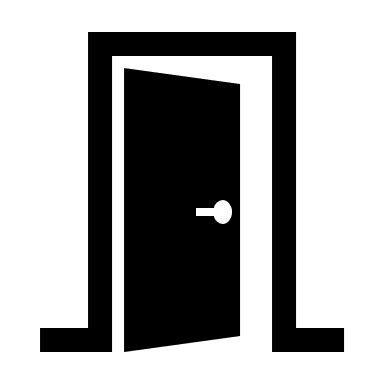 Klik op de deur om terug te keren naar de inhoudstafel
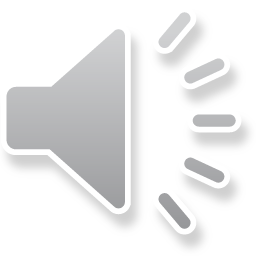 [Speaker Notes: In de inhoudstafel kunnen jullie direct kiezen waar jullie meer informatie over willen. Om terug te keren naar de inhoudstafel, klik je op het deurtje. De hele presentatie doorlopen kan natuurlijk ook. Veel plezier!]
Bovenbouw Sint-Gertrudis is een school waar ..
Ons pedagogisch project
wij helpen je talenten te ontdekken!
iedereen een warm hart heeft voor jou!
wij open communiceren met jou!
jij je thuis kan voelen, zeker als je op internaat zit!
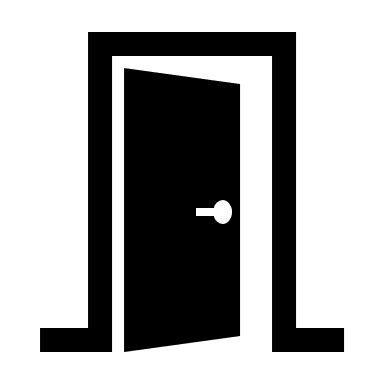 iedereen vriendelijk met elkaar omgaat!
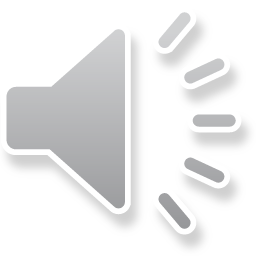 [Speaker Notes: Ik stel graag ons pedagogisch project aan jullie voor. Bovenbouw Sint-Gertrudis een school waar we het beste van jou naar boven halen. Wij helpen je zelfstandiger te werken, je kwaliteiten te ontdekken en de juiste studiekeuze te maken.
Bovenbouw Sint-Gertrudis is ook een school waar wij jou als persoon willen leren kennen met jouw rugzak van het leven. Wij willen jou helpen die te dragen. Ook hebben we extra aandacht voor leerlingen met leerstoornissen en leerlingen met een taalachterstand. 
Bovenbouw Sint-Gertrudis is een school waar de deuren altijd openstaan. Wij communiceren het liefst open en duidelijk naar leerlingen en ouders.
Bovenbouw Sint-Gertrudis is ook een school waar elk personeelslid dagelijks bezig is met jouw welbevinden want wij willen dat iedereen zich thuis voelt bij ons!
En Bovenbouw Sint-Gertrudis is een school waar het respect voor elkaar en voor ieders eigenheid en overtuiging, blijft groeien als we steeds vriendelijk met elkaar omgaan!]
Waarom kiezen voor Bovenbouw Sint-Gertrudis?
wij zijn in volle expansie
wij zijn een innovatieve en moderne school
wij maken nu al werk van de hervorming van het secundair onderwijs
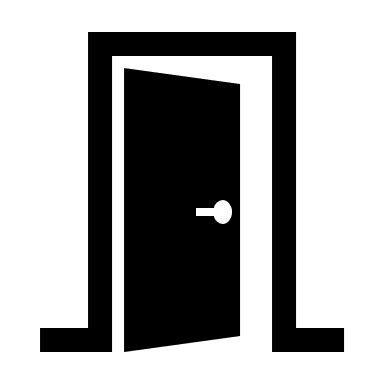 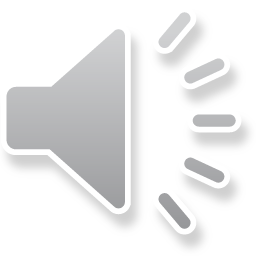 [Speaker Notes: Waarom zou je kiezen voor onze school?
Omdat wij in volle expansie zijn. Ons kwaliteitsvol onderwijs en ons dynamisch team liggen mee aan de basis van ons toenemend aantal leerlingen.
Wij zijn ook een innovatieve en moderne school. Vanaf dit schooljaar zijn we ‘de enige school met de laptop’ in de wijde omgeving. We zetten in op zowel vakspecifieke lokalen als op multifunctionele en flexibele lokalen.
Bovendien maken wij nu al werk van de hervorming van het secundair onderwijs. Dit komt in de volgende dia’s uitgebreid aan bod.]
De Modernisering
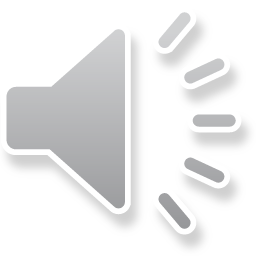 [Speaker Notes: Vanaf het schooljaar 2019-2020 is de modernisering van het secundair onderwijs gestart in het 1e jaar van de eerste graad. In het schooljaar 2021-2022 zal met het 1e jaar van de 2e graad de hervorming zijn intrede doen in de Bovenbouw. Toch kiezen wij ervoor om jullie nu al kennis te laten maken met deze modernisering.]
De Modernisering
Wat heeft het Departement Onderwijs beslist?
Alle huidige studierichtingen zullen ondergebracht worden in 8 verschillende studiedomeinen.
Men spreekt van een ordeningskader met daarin acht studiedomeinen:
1) Taal & Cultuur
2) STEM
3) Economie & Organisatie
4) Maatschappij & Welzijn
5) Kunst & Creatie
6) Land- en Tuinbouw
7) Sport
8) Voeding & Horeca
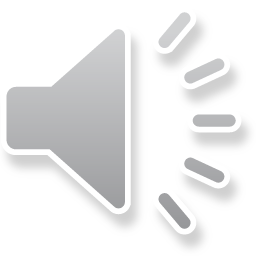 [Speaker Notes: Het departement Onderwijs heeft beslist om alle huidige studierichtingen onder te brengen in 8 verschillende studiedomeinen, nl. Taal & Cultuur, STEM, Economie & Organisatie, Maatschappij & Welzijn, Kunst & Creatie, Land- en tuinbouw, Sport en Voeding & Horeca. Wij zullen studierichtingen aanbieden binnen de eerste  4 domeinen. Tot hiertoe worden onze studierichtingen dus gewoon toegewezen aan een domein.]
Wat heeft het Departement Onderwijs beslist?
Leerlingen kiezen voor een studierichting in een bepaald domein en daarin kiezen ze in welke finaliteit ze willen afstuderen:
1) D  Doorstroomfinaliteit
2) D/A  Dubbele finaliteit
3) A  Arbeidsfinaliteit
Hoe een studiekeuze maken?
In de 1e graad: vooral observerend en oriënterend.
In de 2e graad: breed
		    keuze van domein door interesse van de                          leerling
		    keuze van finaliteit door abstractie-                           vermogen van de leerling.
In de 3e graad: keuze is sterker en fijnmaziger                        geprofileerd naar inhoud en finaliteit.
De Modernisering
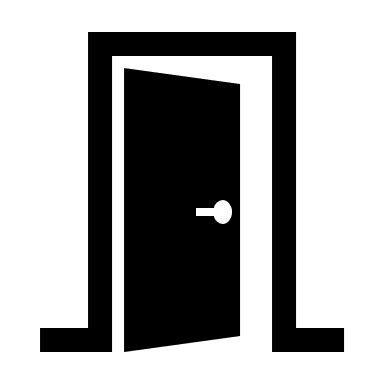 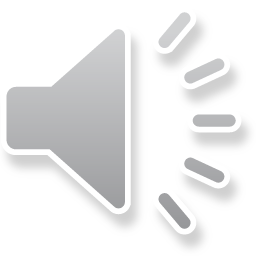 [Speaker Notes: Wat heeft het Departement Onderwijs nog beslist?
De leerling zal in de modernisering eerst een studierichting kiezen binnen een domein, om dan te kiezen tussen 3 mogelijkheden om af te studeren, de zogenaamde finaliteiten.  We onderscheiden de Doorstroomfinaliteit D, de Dubbele finaliteit D/A en de Arbeidsfinaliteit A. 
Hoe zullen leerlingen hun studiekeuze maken?
In de 1e graad is die keuze vooral observerend en oriënterend.
In de 2e graad moeten de mogelijkheden voldoende breed zijn dwz dat de leerling eerst een domein kiest waar zijn interesse naar uitgaat en dan pas op basis van het abstractievermogen van de leerling de finaliteit binnen het domein.
In de 3e graad wordt de studiekeuze van de leerling nog sterker, dus meer inhoudelijk, bepaald en kiest hij vervolgens de finaliteit waarin de leerling zal afstuderen.]
Onze 3e graad
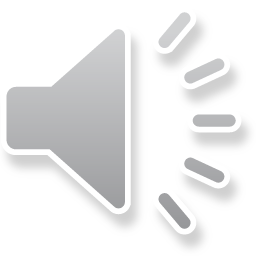 [Speaker Notes: Hoe ziet onze 3e graad er op dit moment uit?]
Schema van onze 3e graad
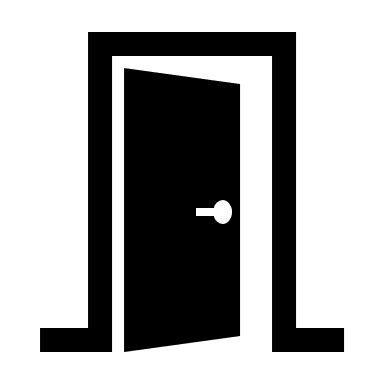 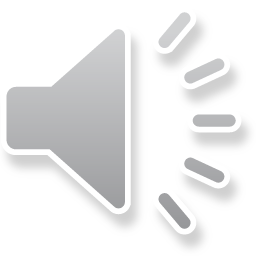 [Speaker Notes: Momenteel bieden we binnen de 4 domeinen enkel studierichtingen aan in de doorstroom en de dubbele finaliteit. In de modernisering willen we er ook werk van maken om studierichtingen binnen de arbeidsfinaliteit aan te bieden.
Maar hoe kies je nu het best je studierichting? Laten we samen even alles op een rijtje zetten voor de doorstroom en de dubbele finaliteit.]
Kiezen voor een doorstroom-finaliteit
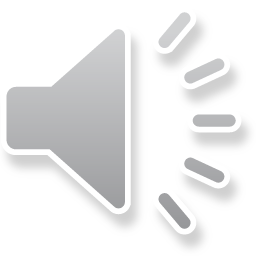 [Speaker Notes: Je kiest voor een doorstroomfinaliteit als:
Als je een grote interesse hebt in vakken zoals wiskunde, Latijn, wetenschappen, economie, humane wetenschappen en moderne talen
Als je eerder theoretisch gericht bent
Als je een vrij groot abstractieniveau hebt
Als je in de 2de graad succesvol geslaagd bent voor alle vakken
Als je graag tijd en energie wilt steken in je schooltaken zowel op school als thuis
Als je goed voorbereid wilt zijn voor het hoger onderwijs]
Kiezen voor de Dubbele finaliteit
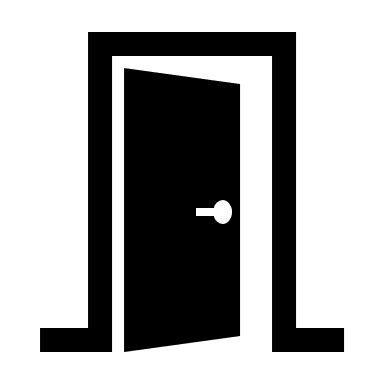 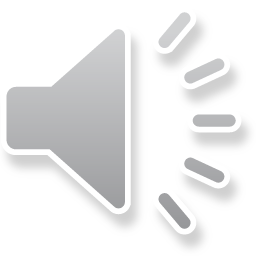 [Speaker Notes: Je kiest best voor de dubbele finaliteit D/A als:
Als je interesse hebt voor bedrijfseconomie en moderne talen
Als je eerder praktisch gericht bent
Als je vaardigheden en attitudes verwerven de max vindt
Als je tijd en energie wilt steken in je schooltaken zowel thuis als op school
Als je goed voorbereid wilt zijn op verdere studies of klaar wilt zijn voor de arbeidsmarkt]
Nieuw vanaf het schooljaar 2020-2021
In de 3e graad Doorstroomfinaliteit
- Leerlingen kiezen één uur binnen het pakket van 32 uur om één van beide polen van hun studierichting te versterken.
- Met dit uur kan de leerling zijn interesseveld verder uitdiepen.
In de 3e graad Dubbele finaliteit
- In M&M is die poolversterking al jaren geleden ingevoerd toen alle aparte vakken geclusterd werden in bedrijfseconomie.
- Zo bevat de cluster van 7 uur theorie de vakken micro- en macro-economie, marketing, recht, Nederlandse correspondentie en boekhouden op computer die voortdurend met elkaar verweven zijn.
- Daarnaast zijn er 3 uur praktijk waarin leerlingen in een oefenfirma de theorie in praktijk omzetten en verkopen realiseren in binnen- en buitenland.
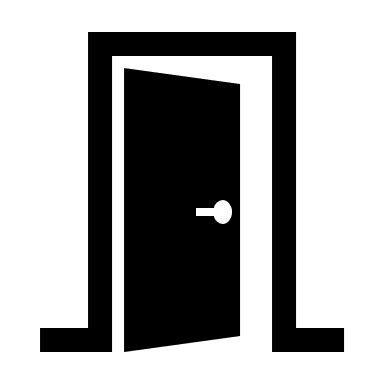 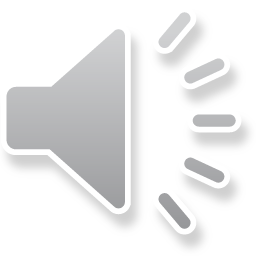 [Speaker Notes: Nieuw vanaf dit schooljaar 2020-2021 is het keuze-uur in de 3e graad Doorstroomfinaliteit. De leerlingen van het 5e jaar en van het 6e jaar mogen één uur kiezen binnen het 32-uren pakket om één van beide polen van bun studierichting te versterken. Zo dadelijk hierover meer.
In de 3e graad van de Dubbele finaliteit, in Marketing & Management, is die poolversterking al enkele jaren geleden ingevoerd in het geclusterde vak bedrijfseconomie. Die cluster bevat 7 uur theorie waaronder de vakken micro- en macro-economie, marketing, recht, Nederlandse correspondentie en boekhouden op computer. In de 3 uur praktijk zetten de leerlingen de theorie direct om in de praktijk in het concept van de oefenfirma.]
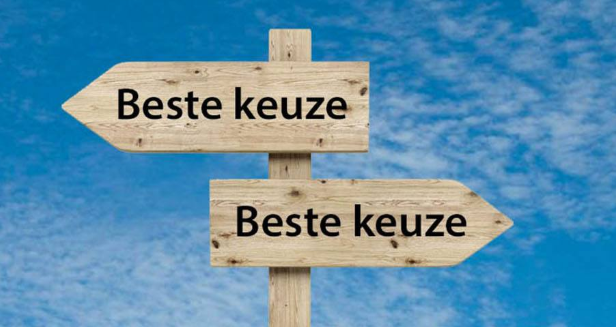 Je mag in het 5e jaar en het 6e jaar één uur kiezen.
Je volgt die keuze het hele schooljaar.
Elk schooljaar mag je een andere keuze maken.
Er wordt verdieping aangeboden.
Er zal modulair of projectmatig gewerkt worden.
Keuze-uur in de 3de Graad
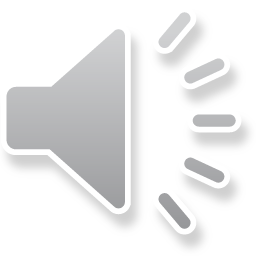 [Speaker Notes: Welke pool van je studierichting ga je versterken? Hoe kies je? Mag je gedurende het jaar van keuze veranderen?
Wel in het 5e jaar én in het 6e jaar mag je 1 uur kiezen. Je volgt die keuze een heel schooljaar maar elk schooljaar mag je wel een andere keuze maken. Er wordt voornamelijk verdieping aangeboden tijdens dit uur. En men zal hoofdzakelijk modulair en projectmatig werken. 
Maar wie mag nu waaruit kiezen?]
Domein
Taal & Cultuur
Latijn
Latijn - Talen
Latijn - Wiskunde
1 uur vrij te kiezen
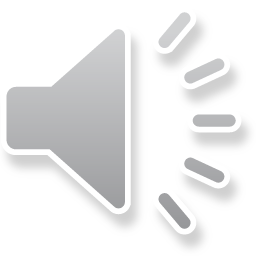 [Speaker Notes: In de doorstroomfinaliteit Latijn binnen het domein Taal & Cultuur, bieden wij op school 2 studierichtingen aan nl. Latijn-Talen en Latijn-Wiskunde.]
Domein
Taal & Cultuur
Latijn – Talen keuze uit:
5e jaar
Verdieping Frans
6e jaar
Verdieping Engels
5e jaar
Mens&Samenleving
6e jaar
Filosofie
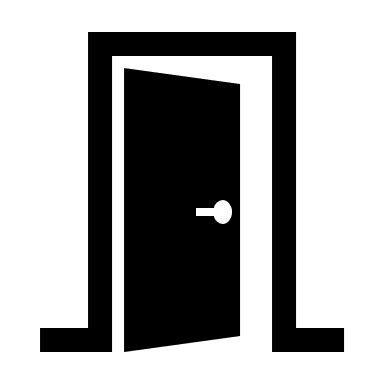 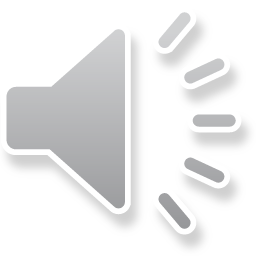 [Speaker Notes: In de richting Latijn-Talen, kan je in het 5e jaar kiezen voor Verdieping Frans of voor het vak Mens & Samenleving.
In het 6e jaar heb je de keuze tussen Verdieping Engels of het vak Filosofie.]
Domein
Taal & Cultuur
Latijn – Wiskunde keuze uit:
5e jaar
Verdieping Wiskunde
6e jaar
Verdieping Wiskunde
5e jaar
Mens&Samenleving
6e jaar
Filosofie
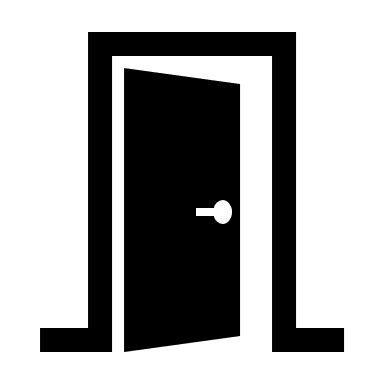 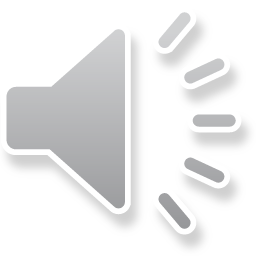 [Speaker Notes: In de studierichting Latijn-Wiskunde, heb je in het 5e jaar de keus tussen Verdieping Wiskunde en het vak Mens & Samenleving.
In het 6e jaar kies je tussen Verdieping Wiskunde en het vak Filosofie.µ]
LessentabelLatijn - TalenLatijn - Wiskunde
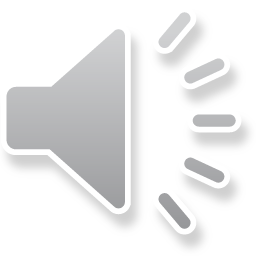 [Speaker Notes: Hier krijg je een overzicht van de lessen van Latijn-Talen en Latijn-Wiskunde in het 5e en het 6e jaar.]
Wetenschappen - Wiskunde
Domein
STEM
6e jaar
5e jaar
3u Biologie
2u Biologie
3u Chemie
2u Chemie
3u Fysica
2u Fysica
2u Aardrijksk.
1u Aardrijksk.
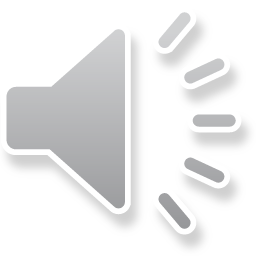 Domein
STEM
Wetenschappen – Wiskunde keuze uit:
5e jaar
Verdieping Wiskunde
6e jaar
Verdieping Wiskunde
5e jaar
STEM
6e jaar
STEM
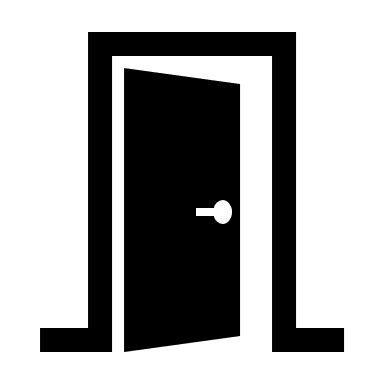 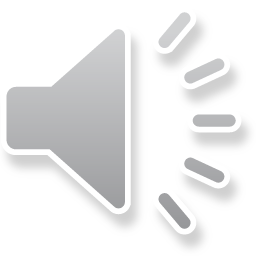 LessentabelWetenschappen - Wiskunde
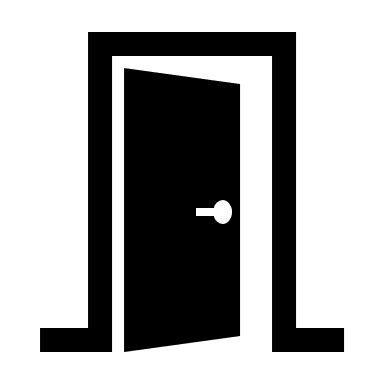 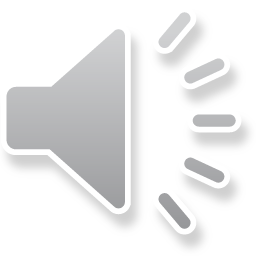 Domein
Economie & Organisatie
Economie
Economie - Talen
Economie - Wiskunde
Marketing & Management (Handel)
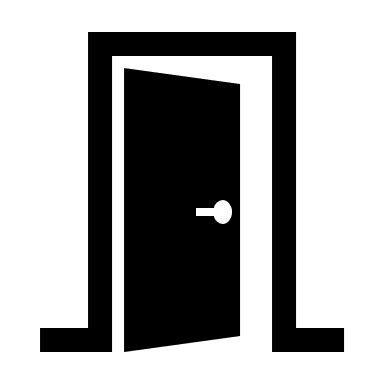 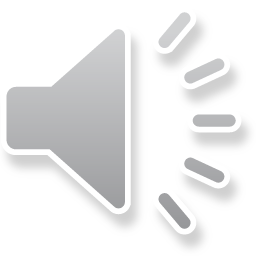 Domein
Economie & Organisatie
Economie - Talen keuze uit:
5e jaar
Verdieping Economie
6e jaar
Verdieping Economie
5e jaar
Verdieping Frans
6e jaar
Verdieping Engels
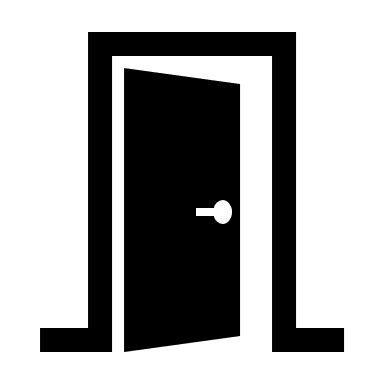 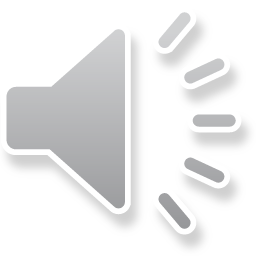 Domein
Economie & Organisatie
Economie - Wiskunde
5e jaar
Verdieping Economie
6e jaar
Verdieping Economie
5e jaar
Verdieping Wiskunde
6e jaar
Verdieping Wiskunde
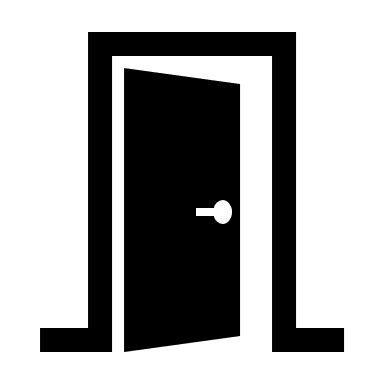 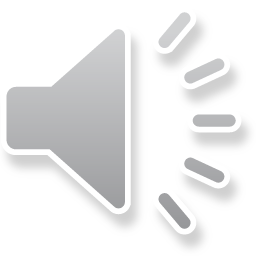 LessentabelEconomie - TalenEconomie - Wiskunde
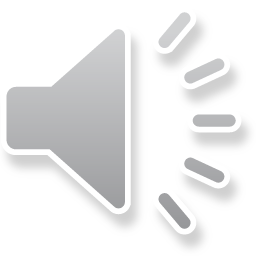 Domein
Economie & Organisatie
Marketing & Management (Handel)
6e jaar
Oefenfirma:
Oefenfirma uit het 5e meenemen
Tweede beurs in België (2 d. met overnachting)
Derde beurs in Praag (1 week)
Verwerking orders
Afsluiten boekjaar
Verdediging GIP (6 jaaruren)
5e jaar
Oefenfirma:
Nieuwe oefen-firma opstarten
Eerste beurs in België (2 d. met overnachting)
Verwerking orders
Afsluiten boekjaar
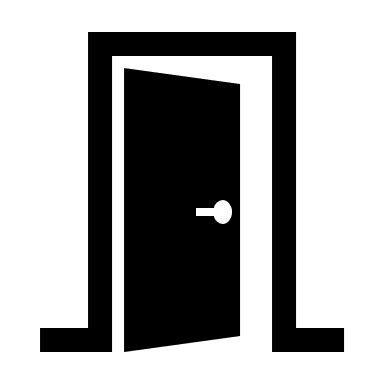 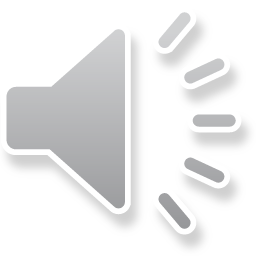 Lessentabel Marketing & Management
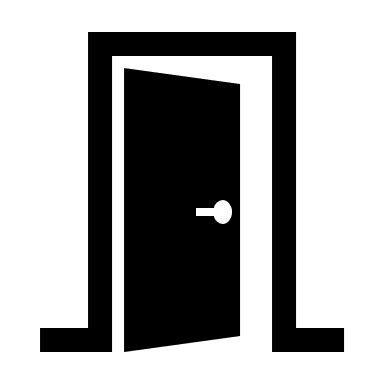 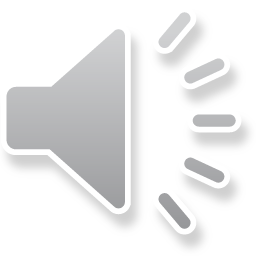 Domein
Maatschappij & Welzijn
Humane Wetenschappen
5e jaar
6e jaar
4u Cultuur-wetenschappen
4u Cultuur-wetenschappen
4u Gedrags-wetenschappen
4u Gedrags-wetenschappen
1u Actualiteit&Mediawijsheid
1u Actualiteit&Mediawijsheid
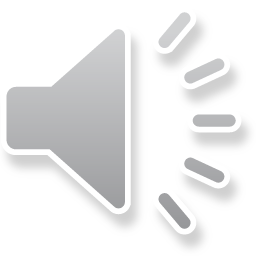 Domein
Maatschappij & Welzijn
Humane Wetenschappen keuze uit:
5e jaar
Verdieping Humane Wetenschappen
6e jaar
Verdieping Humane Wetenschappen
5e jaar
Duits
6e jaar
Duits(vanaf schooljaar 21-22)
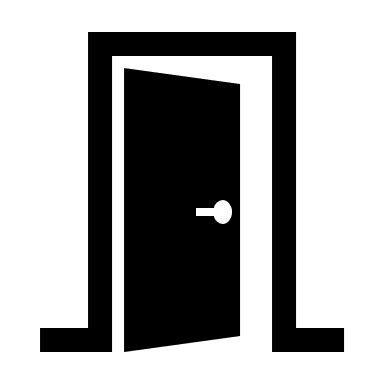 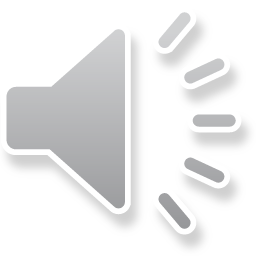 LessentabelHumane Wetenschappen
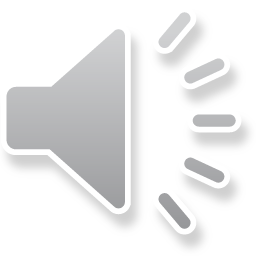 Hebben jullie nog vragen?
nancysnoekx@kolanden.be
Smartschool: Nancy Snoekx
Telefonisch: 011/88 17 55

Openingsuren tijdens de vakantie:
Van 1/7 tot en met 9/7: van 9u tot 16u
Van 18/8 tot en met 31/8: van 9u tot 16u
‘s avonds enkel op afspraak
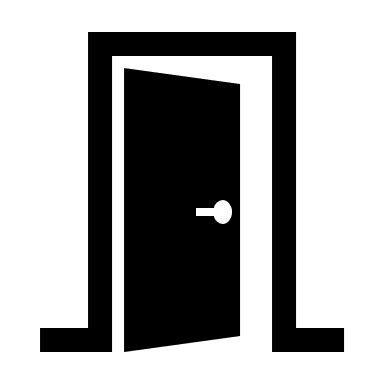 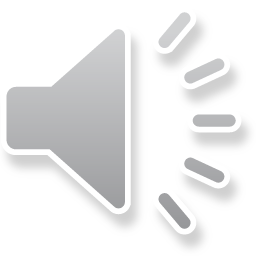 [Speaker Notes: Zitten jullie nog met concrete vragen? Bel me… schrijf me… laat me dan vlug iets weten…]
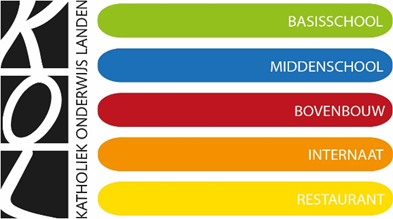 Bedankt voor jullie aandacht
Nancy Snoekx
Directeur Bovenbouw 
Sint-Gertrudis
Molenbergstraat 25
3400 Landen
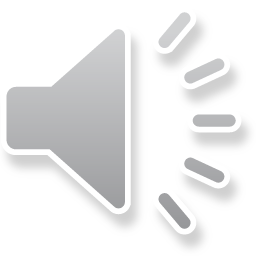 [Speaker Notes: Ik hoop dat jullie met deze presentatie al een goed zicht gekregen hebben op de mogelijkheden binnen de Bovenbouw Sint-Gertrudis. Jullie maken nu zeker de juiste studiekeuze!
Bedankt voor jullie aandacht en stay safe!]